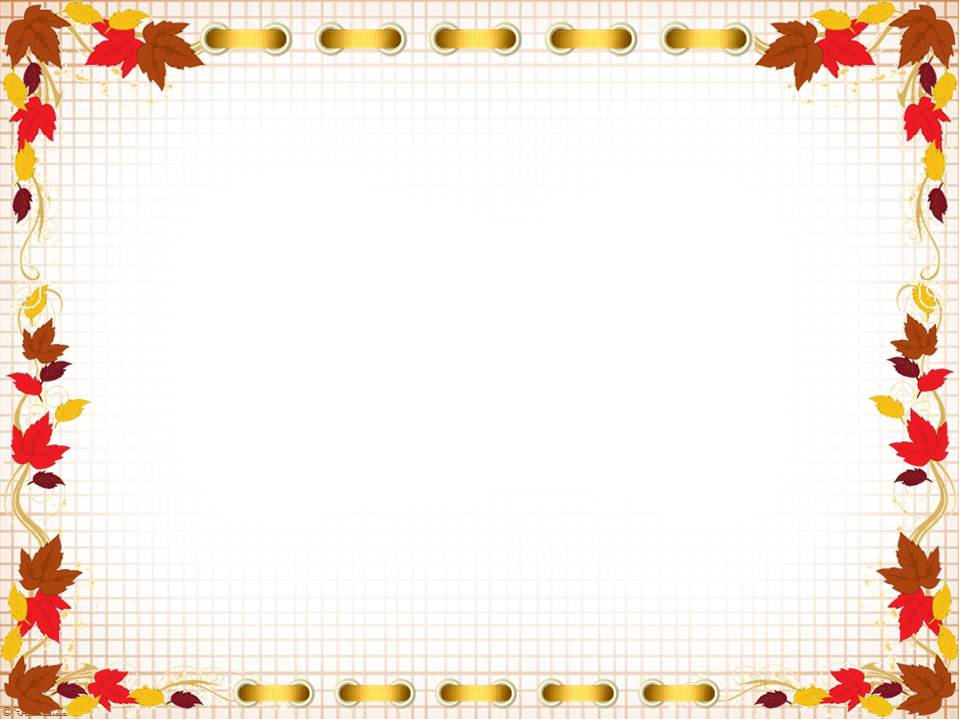 Занятие по математике в подготовительной к школе группе на тему: «Осень»
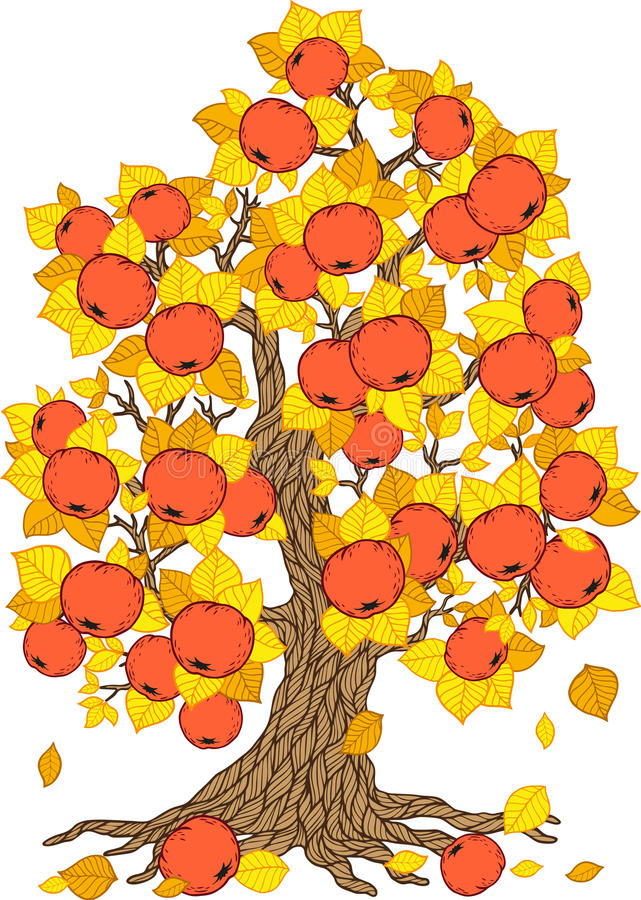 Выполнили воспитатели:
Селина Е.А
Печникова Н.Н.
п.Тазовский
2020 год
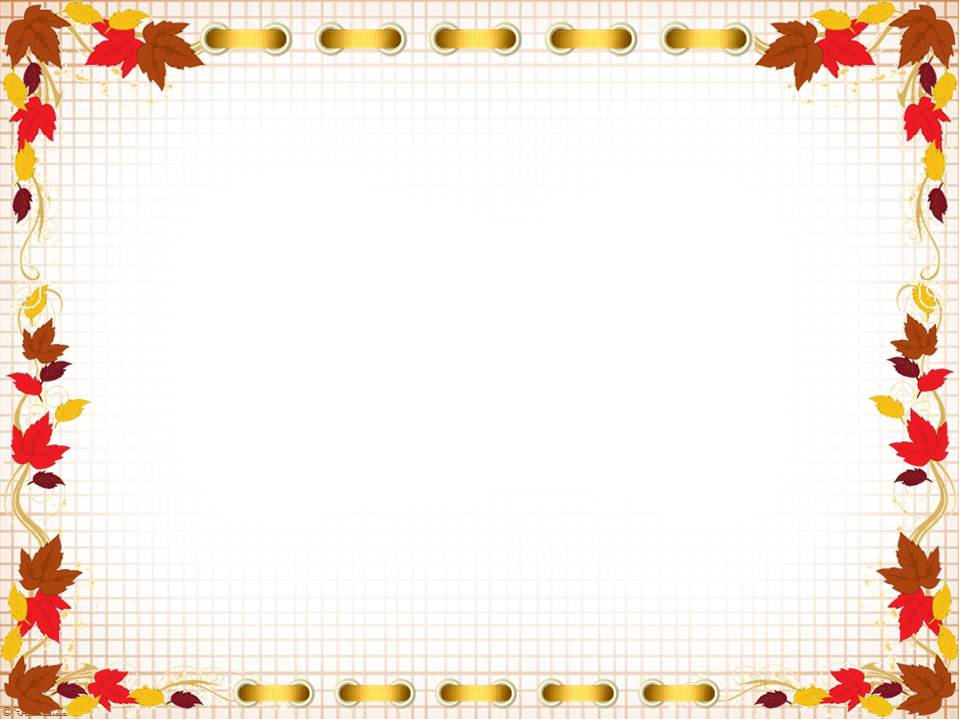 Отгадай загадку и узнай тему нашего занятия
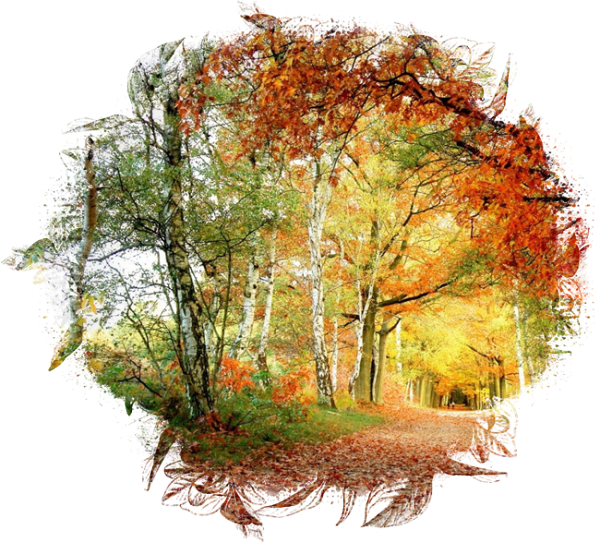 Пришла без красок и без кисти
И перекрасила все листья
(Осень)
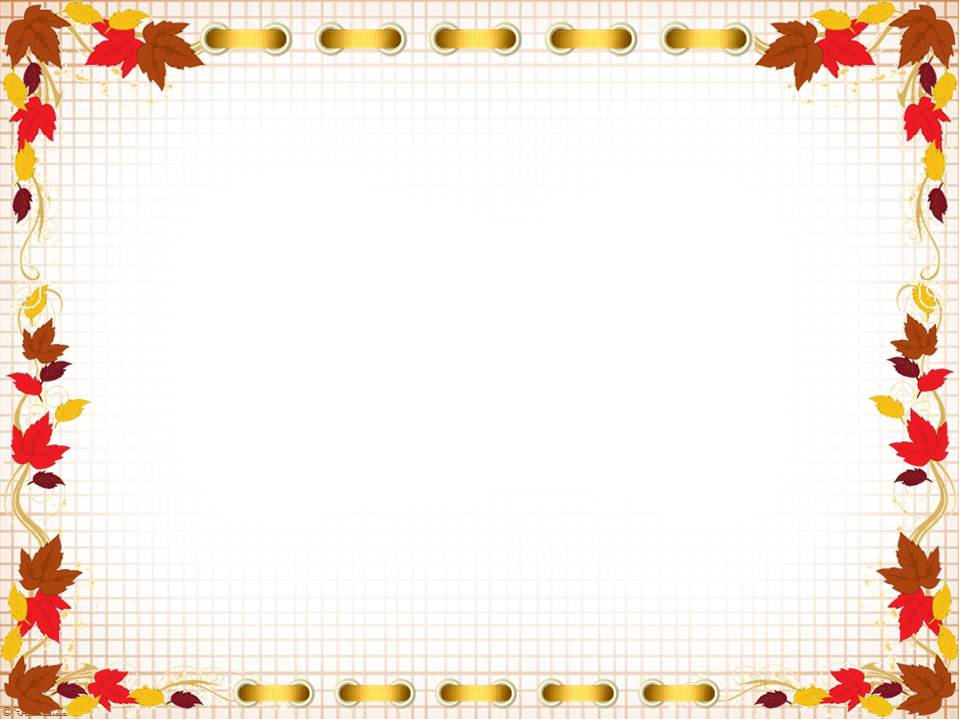 Да ребята, в природе наступила прекрасная осенняя пора.
А какие осенние месяцы вы знаете? (сентябрь, октябрь, ноябрь)
 - Сколько всего осенних месяцев, ребята? (три)
Какой месяц первый? (сентябрь)
 А какой месяц последний? (ноябрь)
  Какой месяц второй? (октябрь) 
 А сейчас какой месяц? (октябрь) 
 Какой он по счету? (второй)
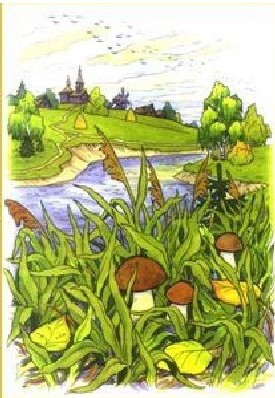 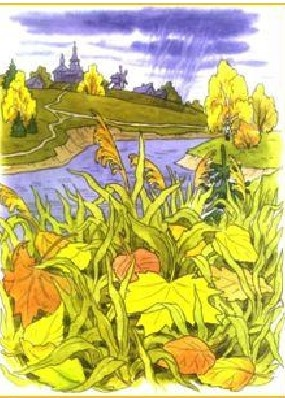 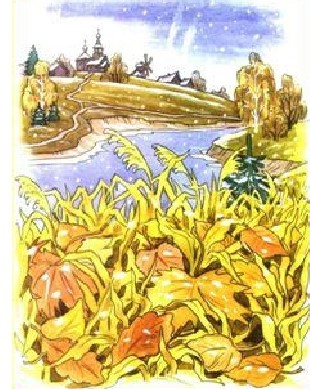 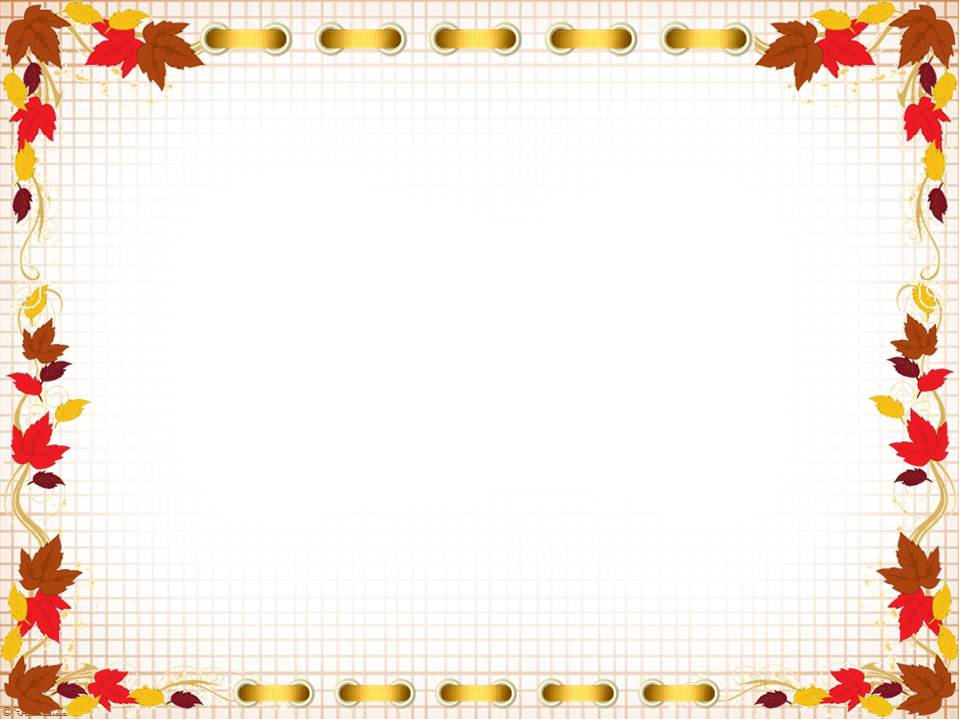 Посмотрите ребята, какое у нас осеннее дерево. Это не просто дерево, оно волшебное. Посмотрите, какое оно красивое.
Что вы видите на дереве? (яблоки).
 Ребята, наше дерево не простое, значит и яблоки на нем не простые. 
На яблоках осень 
приготовила вам задания. 
А давайте посчитаем, сколько у нас всего яблок на дереве. (10). 
Молодцы!
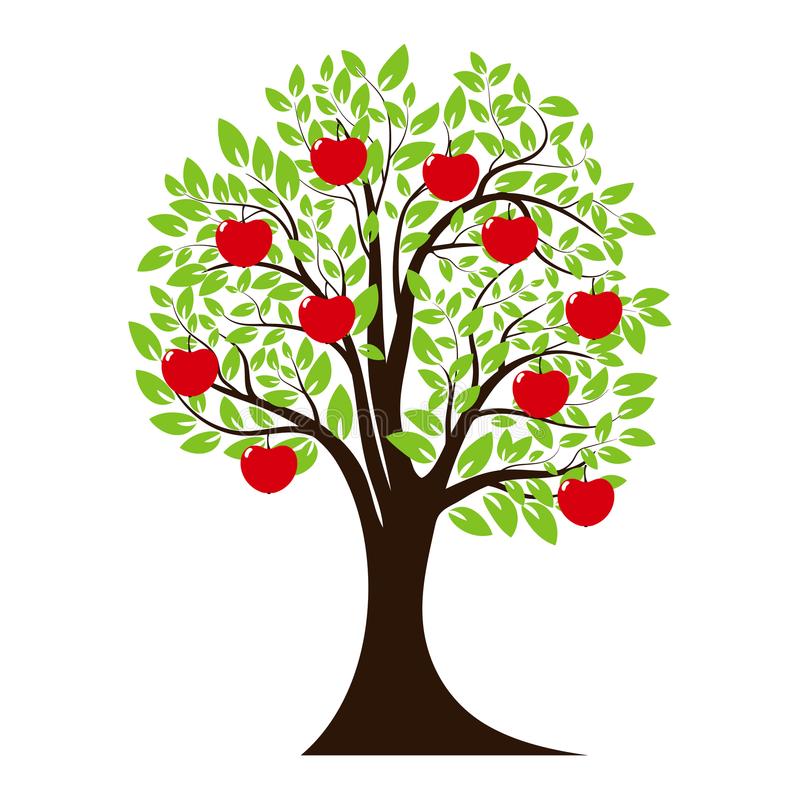 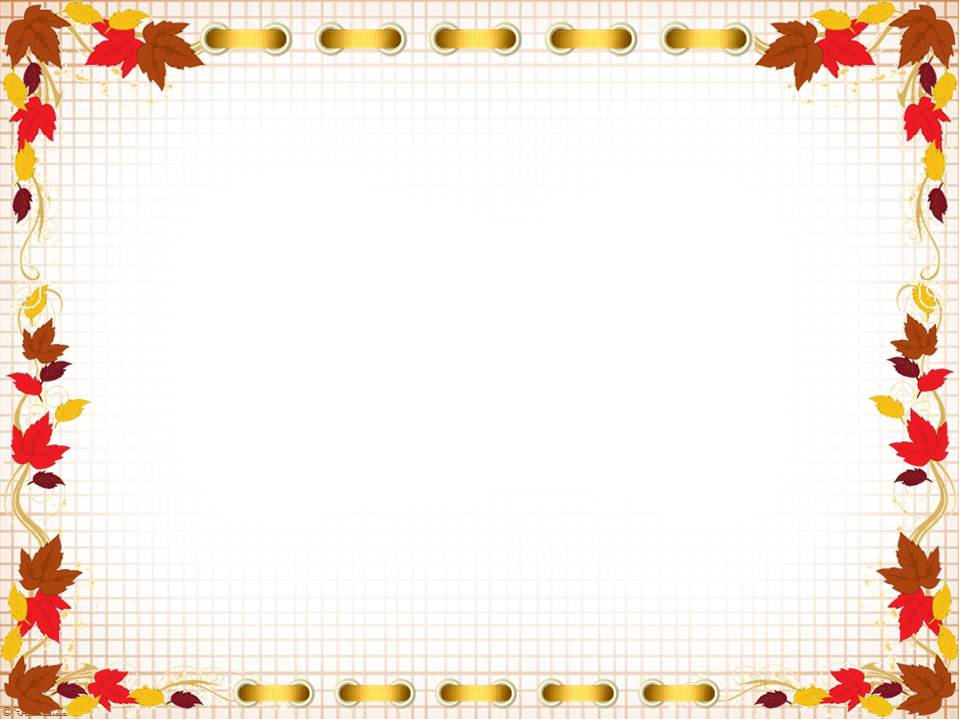 Ребята, подул ветер и сорвал первое яблочко. На яблоке задание осени «Назови число».
Назови последующее число, т. е.больше на 1:
 5, 4, 9,6

 Назови предыдущее число, т. е.меньше на 1: 
8, 2, 3, 7…

 Назови соседей числа 5, 3, 4, 8…
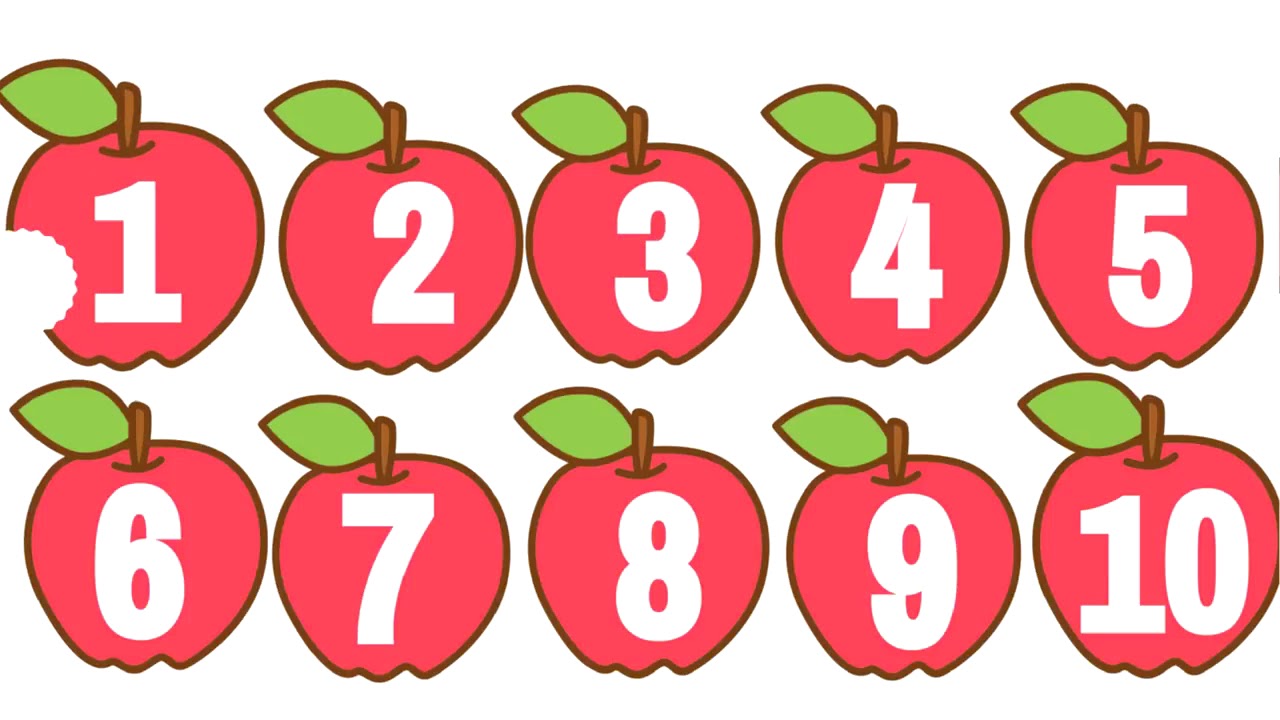 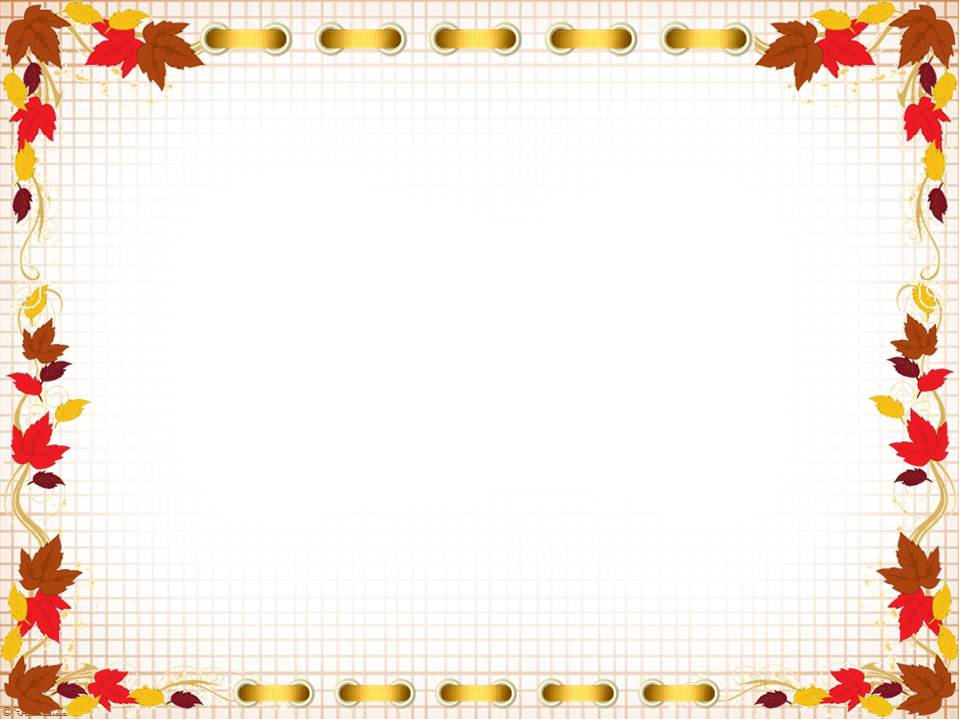 Снова ветер подул и сорвал яблочко. 
И на этот раз осень приготовила игру «Назови сколько».
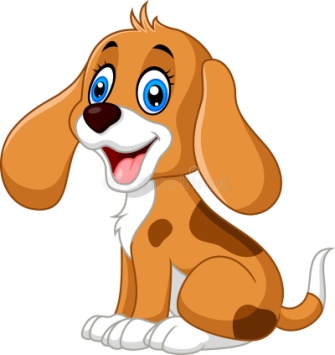 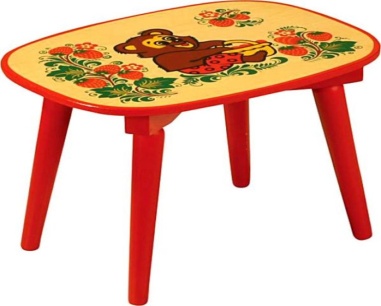 - Сколько ножек у стола? (4).
- Сколько ушей у собаки? (2).
- Сколько хвостов у 3 слонов? (3).
- Сколько пальцев на двух руках? (10).
- Сколько дней в неделе? (7).
- Сколько огоньков у светофора? (3).
- Сколько осенних месяцев? (3).
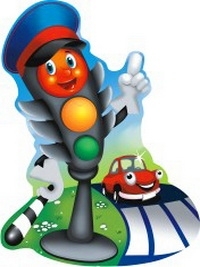 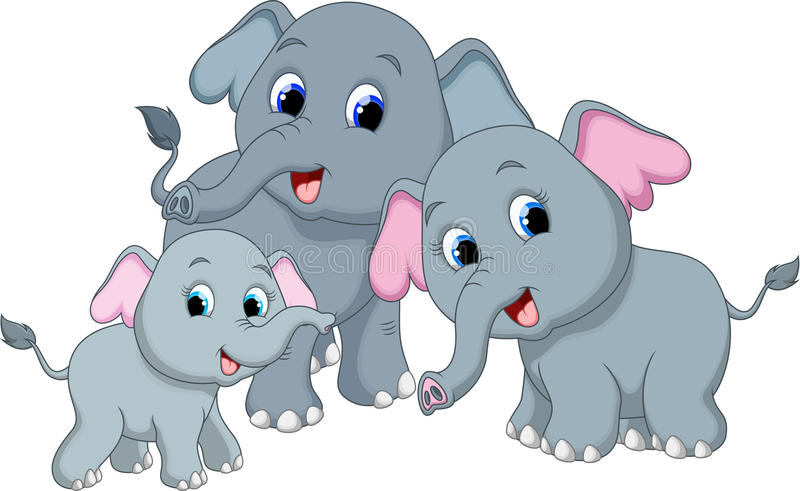 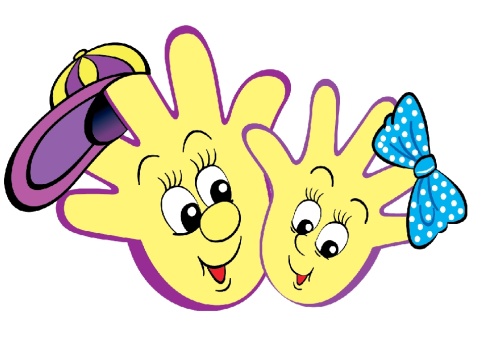 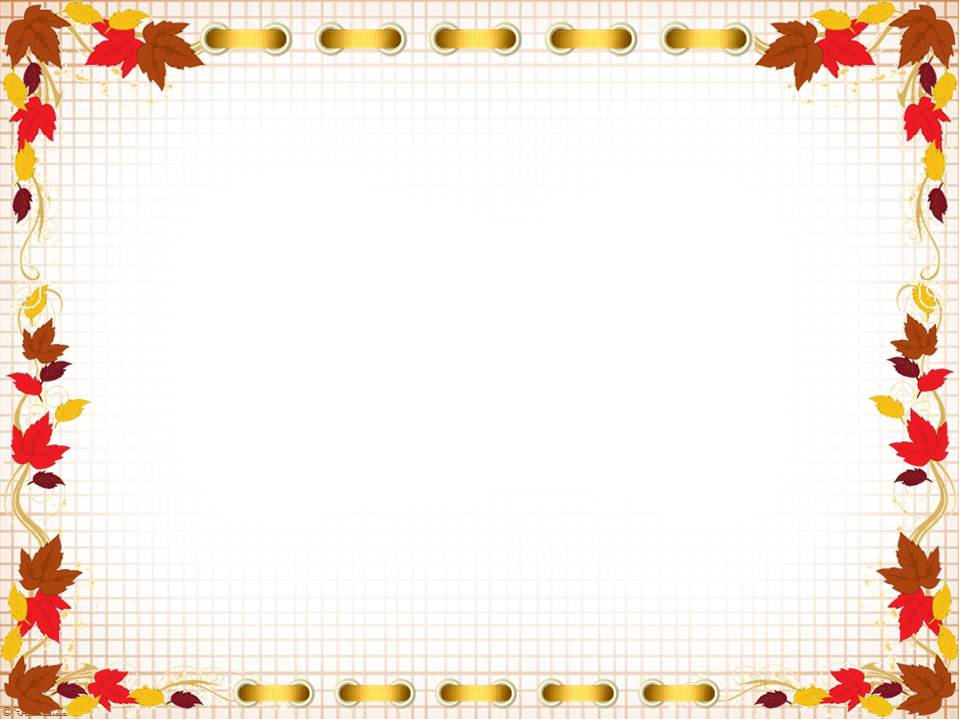 Снова ветер подул и сорвал яблочко. На этот раз осень просит взять вас счетные палочки. А задание такое: откройте свои коробочки, отсчитайте 10 палочек и составьте из них дом по образцу.
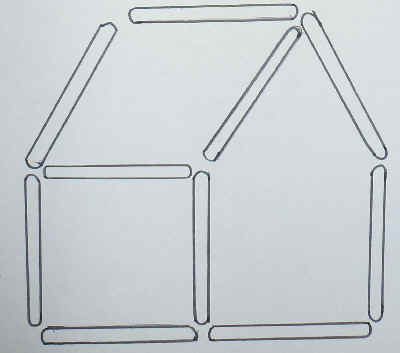 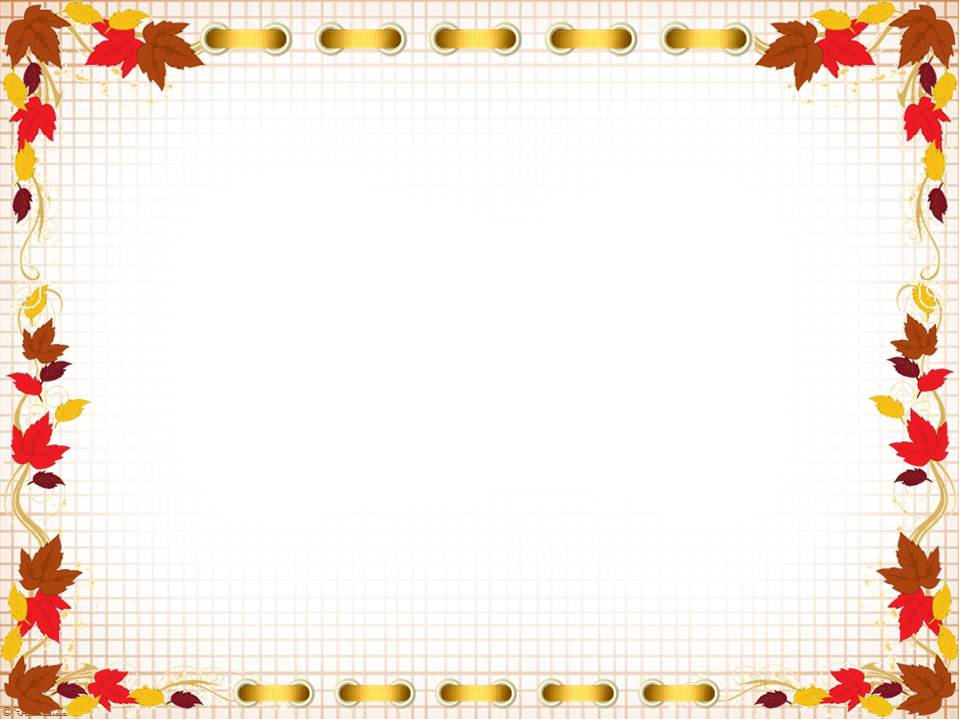 Выполните физкультминутку «Мы листики»
Мы листики осенние (плавное покачивание руками вверх над головой)
На ветках мы сидим (постепенно садятся)
Дунул ветер, полетели (бегут по кругу)
Мы летели, мы летели и на землю тихо сели (садятся).
Ветер снова набежал и листочки все поднял (плавное покачивание рук над головой, постепенно встают).
Закружились, полетели (кружатся вокруг себя)
И на землю тихо сели (садятся)
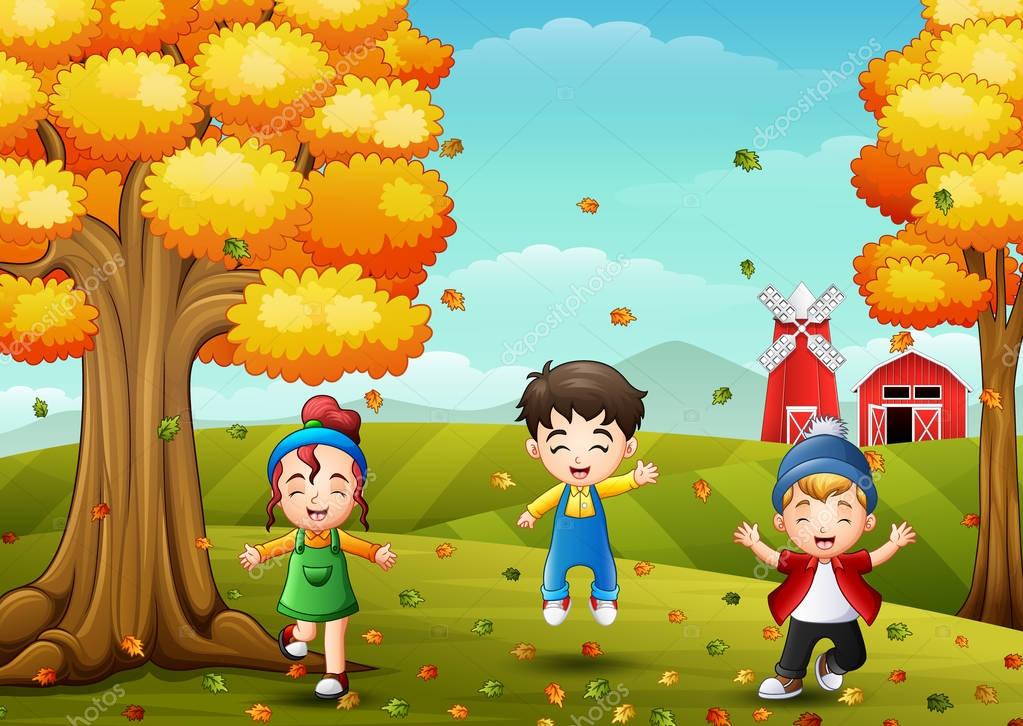 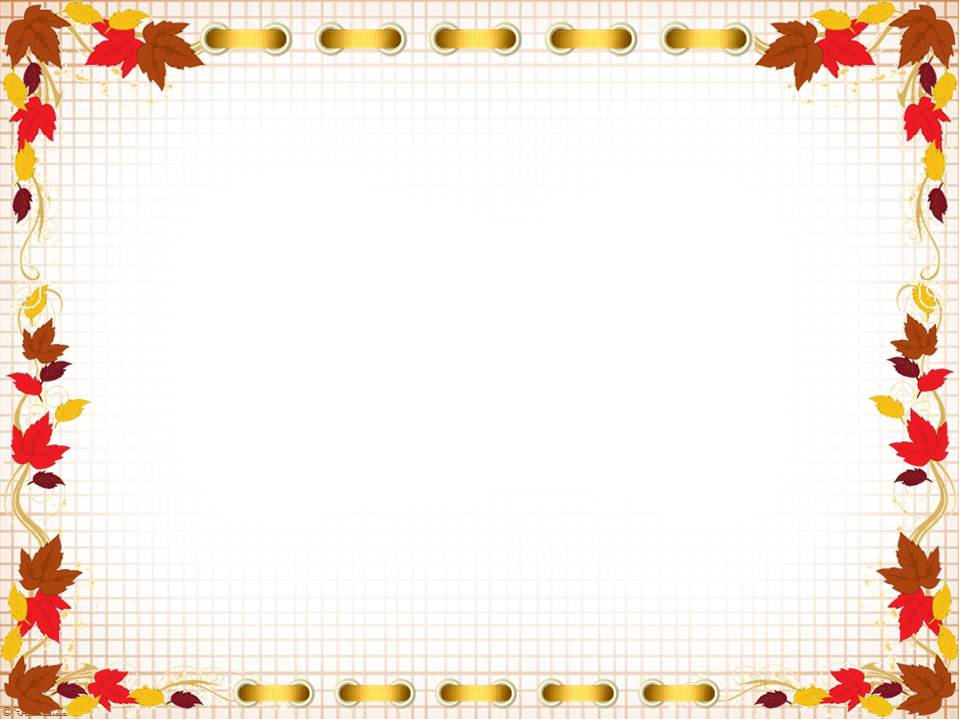 Снова ветер подул и сорвал яблоко. Осень предлагает нам необычную таблицу «Недостающая фигура». Скажи какой фигуры не достает в каждом ряду.
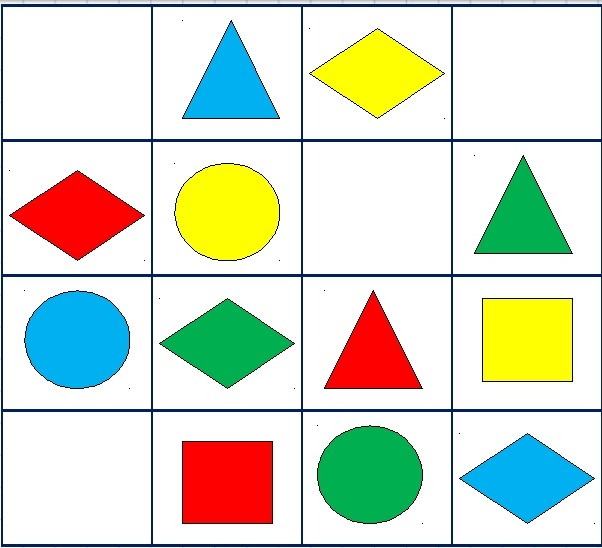 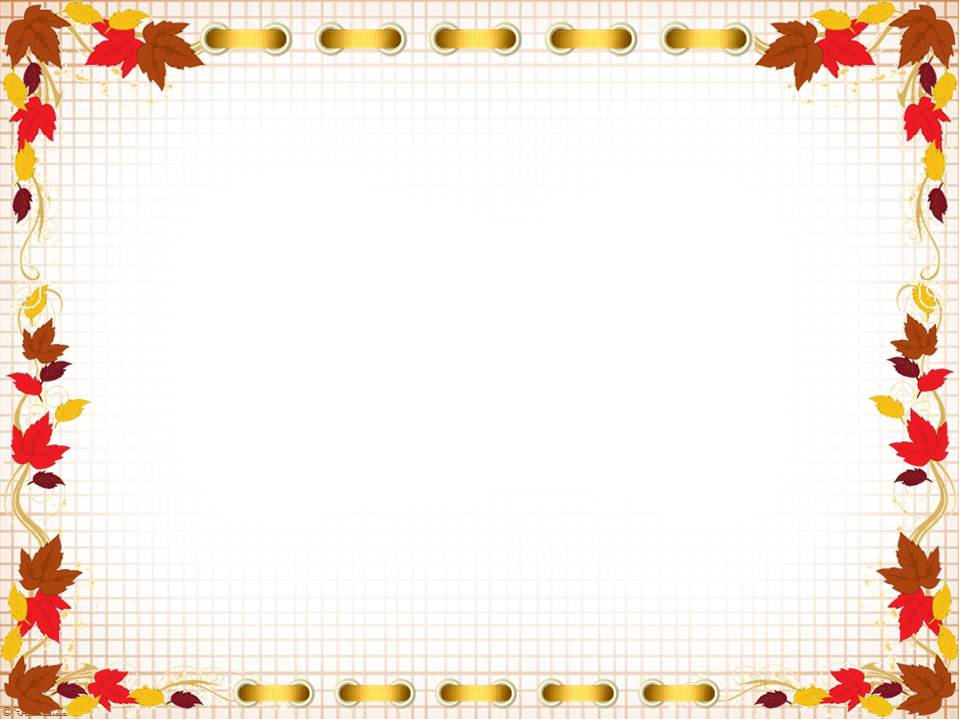 Снова ветер подул и сорвал, несколько яблок. Осень предлагает нам задачки на сообразительность.
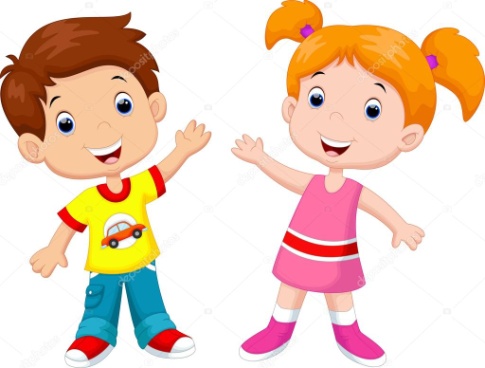 1. Ты да я, да мы с тобой.
     Сколько нас всего?
(Двое)
2. Самосвал ехал в поселок. По дороге он встретил 3 легковые машины. Сколько всего машин ехало в поселок?
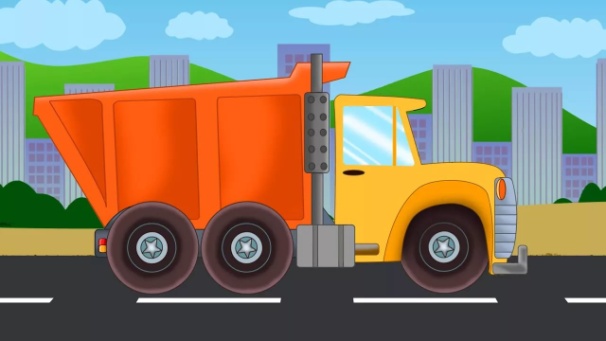 (1 самосвал)
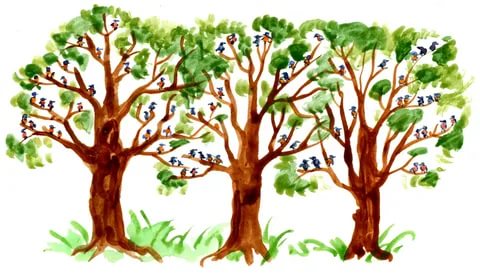 3. Стоит в поле дуб. На дубе 3 ветки. На каждой ветке по 3 яблока. Сколько всего яблок? (0).
(0 яблок)
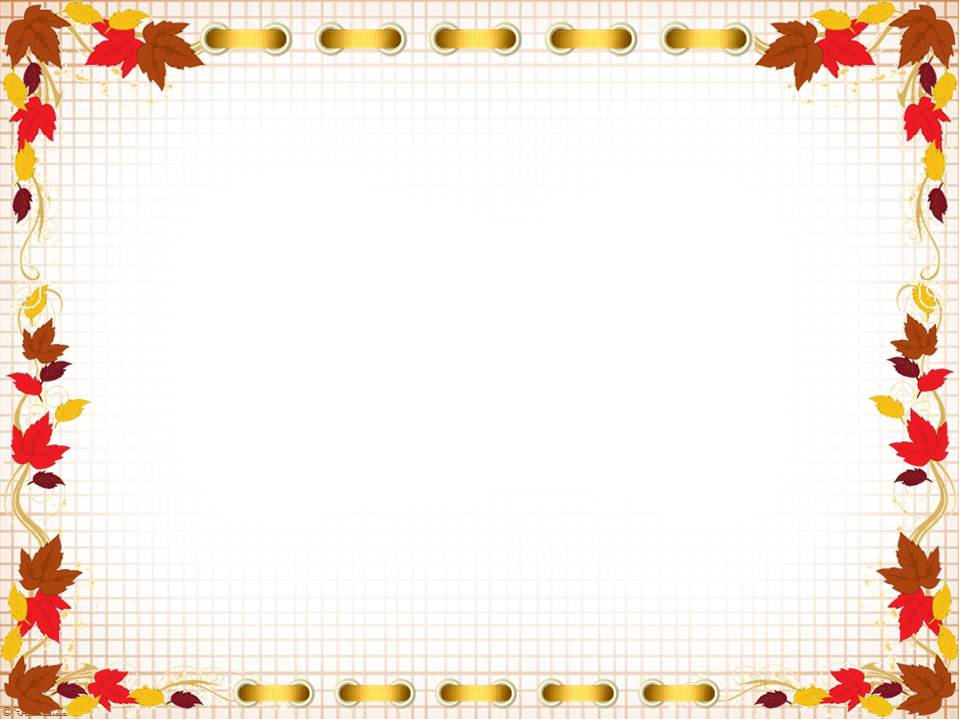 Молодцы ребята! Вы отлично справились со всеми заданиями осени!

Расскажите что нового вы сегодня узнали?
Что вам больше всего запомнилось?
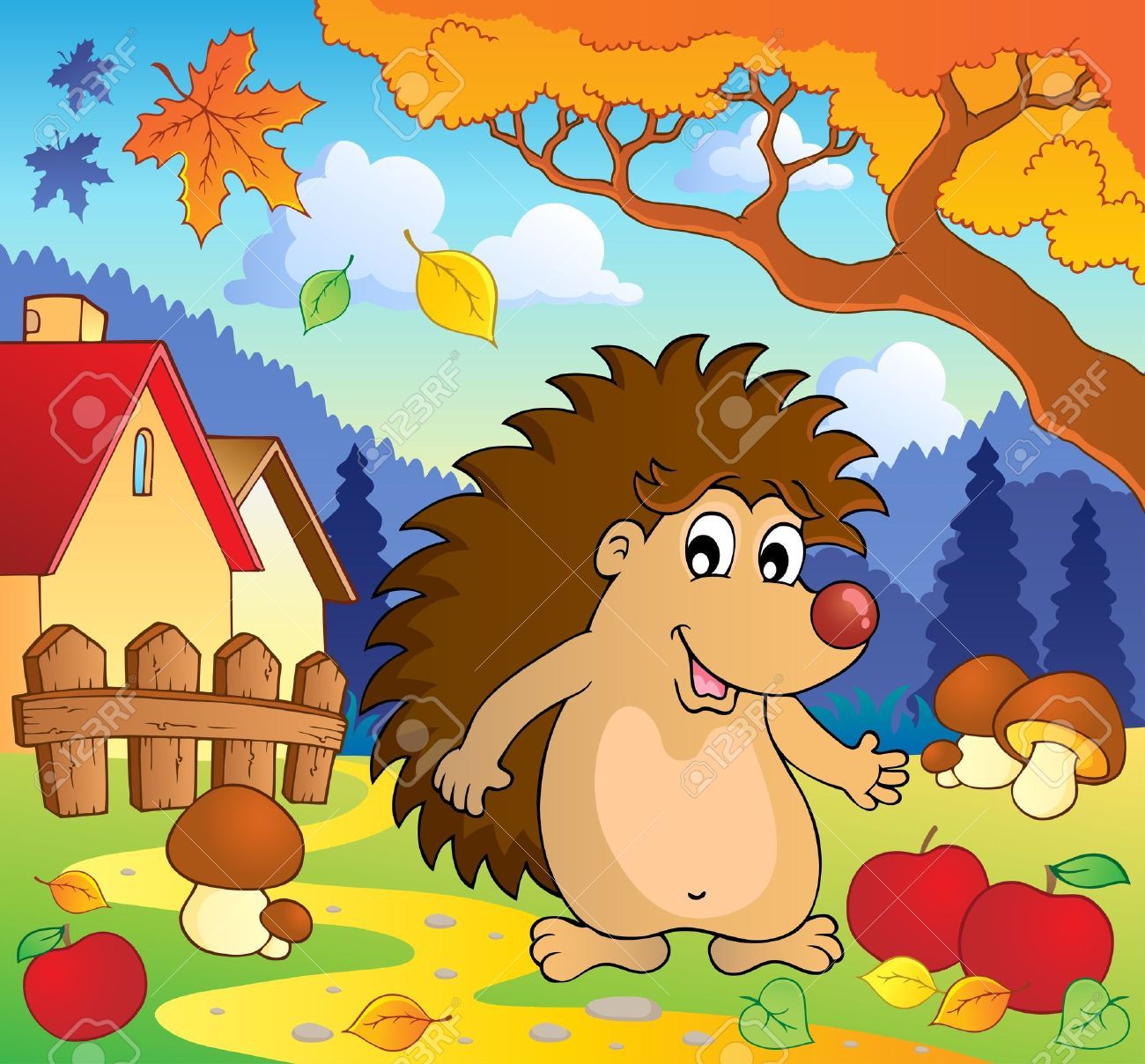 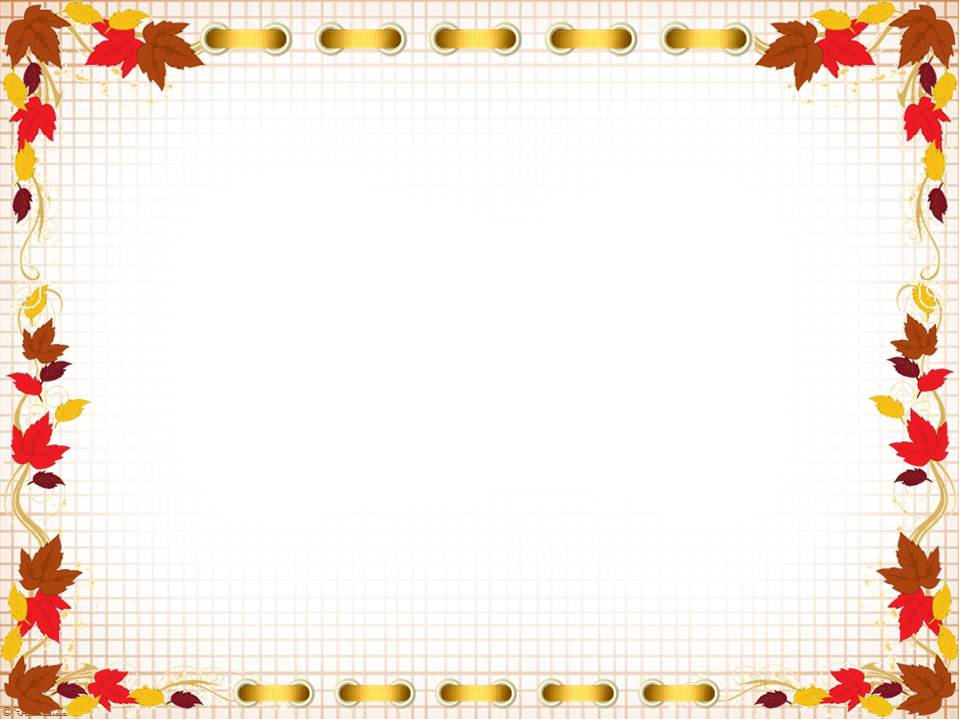 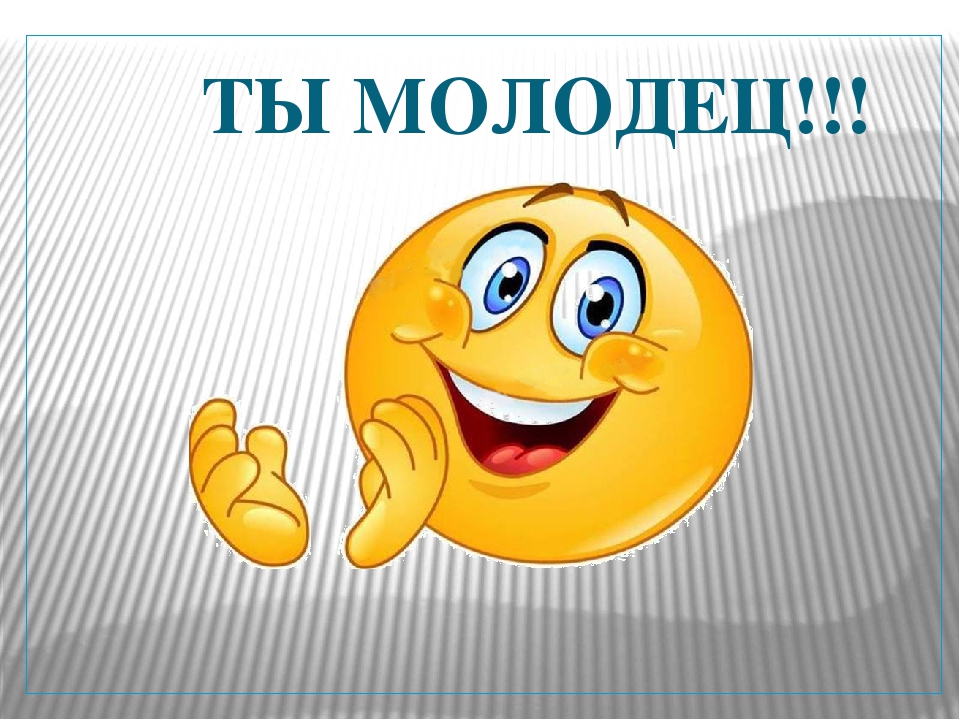